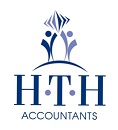 HTH Accountants
TWSS Reconciliation
The Temporary Wage Subsidy Scheme (TWSS) was first introduced on 26 March 2020 to provide income support to eligible employers where the business activities had been negatively impacted by the COVID-19 pandemic but who continue to keep employees on payroll.
Note: In a small number of cases Revenue are still calculating the reconciliation and will notify these employers when this is complete.

The TWSS Reconciliation must be accepted before 30th June 2021.  If this is not done, ALL amounts received under the TWSS will need to be refunded.
31st  March  2021
When the TWSS Reconciliation is accepted, a statement will be issued.

Employers will have until the 30th June to make payment.  Any amounts under €500 will not need to be paid.
What do you need to do?
This information can be accessed in the reconciliation information in the ‘My Services’ tab of ROS, under the ‘Employer Services’ category and at the ‘TWSS Reconciliation’ link.
During the Transitional Phase of TWSS, Revenue operated a simplified process so that employers could be supported as quickly as possible. Revenue paid employers the maximum subsidy amount of €410 per employee, per week. Employers were advised to pay eligible employees 70% of the employee’s average net weekly pay. This meant that there was an overpayment to employers built into the transitional phase of the scheme. This overpayment will be addressed in a Reconciliation Phase and will be reflected in the reconciliation balance
This will include:
the total TWSS amount paid to you by Revenue
the total TWSS amount payable in respect of your employees
the total TWSS paid by you to employees, according to the subsidy paid data you have provided
details of any difference between these amounts (the reconciliation balance).
During the TWSS Operational Phase (4 May to 31 August 2020), Revenue provided employers with relevant employee information to use when calculating each employee’s subsidy.
TWSS Reconciliation Window
On March 22nd 2021, Revenue opened a TWSS Reconciliation window, the final phase of the TWSS scheme, to allow employers to review their TWSS reconciliation information and correct any omissions in the reporting of subsidies paid.
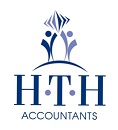 HTH Accountants
31st  March  2021
Our Payroll department have spent the last year working on all these changes, amendments and updates for our clients.  If you have any queries, don’t hesitate to contact us.

Stay safe, stay well.

Kieran
When employers are satisfied that the reconciliation balance is correct, you can finalise the process on ROS in the ‘My Services’ tab. 

You can do this by clicking on the 
‘Accept Reconciliation’ option available at the ‘TWSS Reconciliation’ link under the ‘Employer Services’ category.
It is vital that you report all subsidy payments that you have made to your employees. If you fail to report some or all subsidy payments, Revenue will recoup the unreported subsidy amounts from you.
After employers have accepted the reconciliation balance, Revenue will issue a Statement of Account to their ROS Inbox on the following day. This will show their final position, taking account of any TWSS repayments that may have already made.
TWSS Reconciliation